Lösningstrappan - hur förhåller du dig till utmaningar och dilemman?
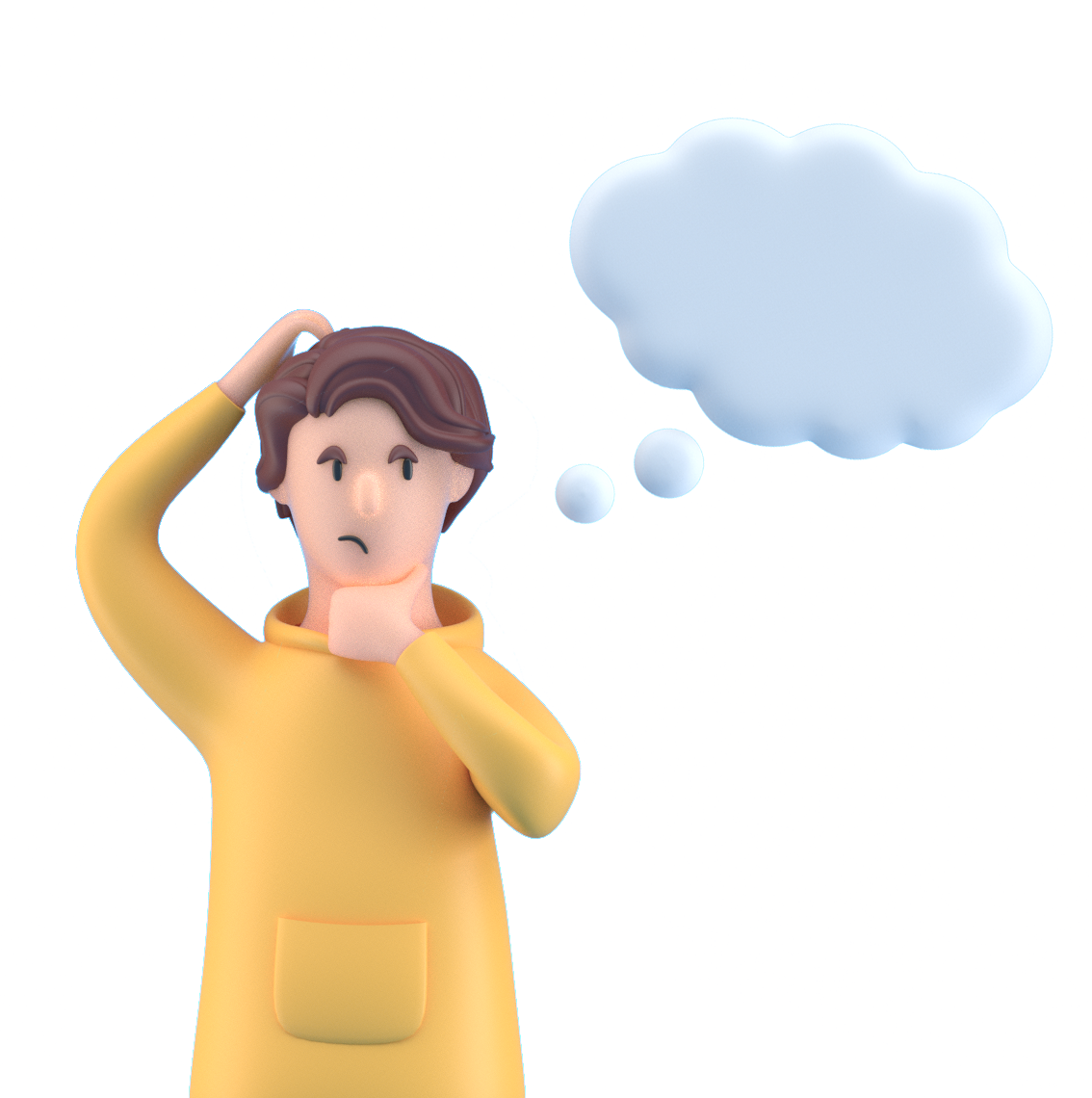 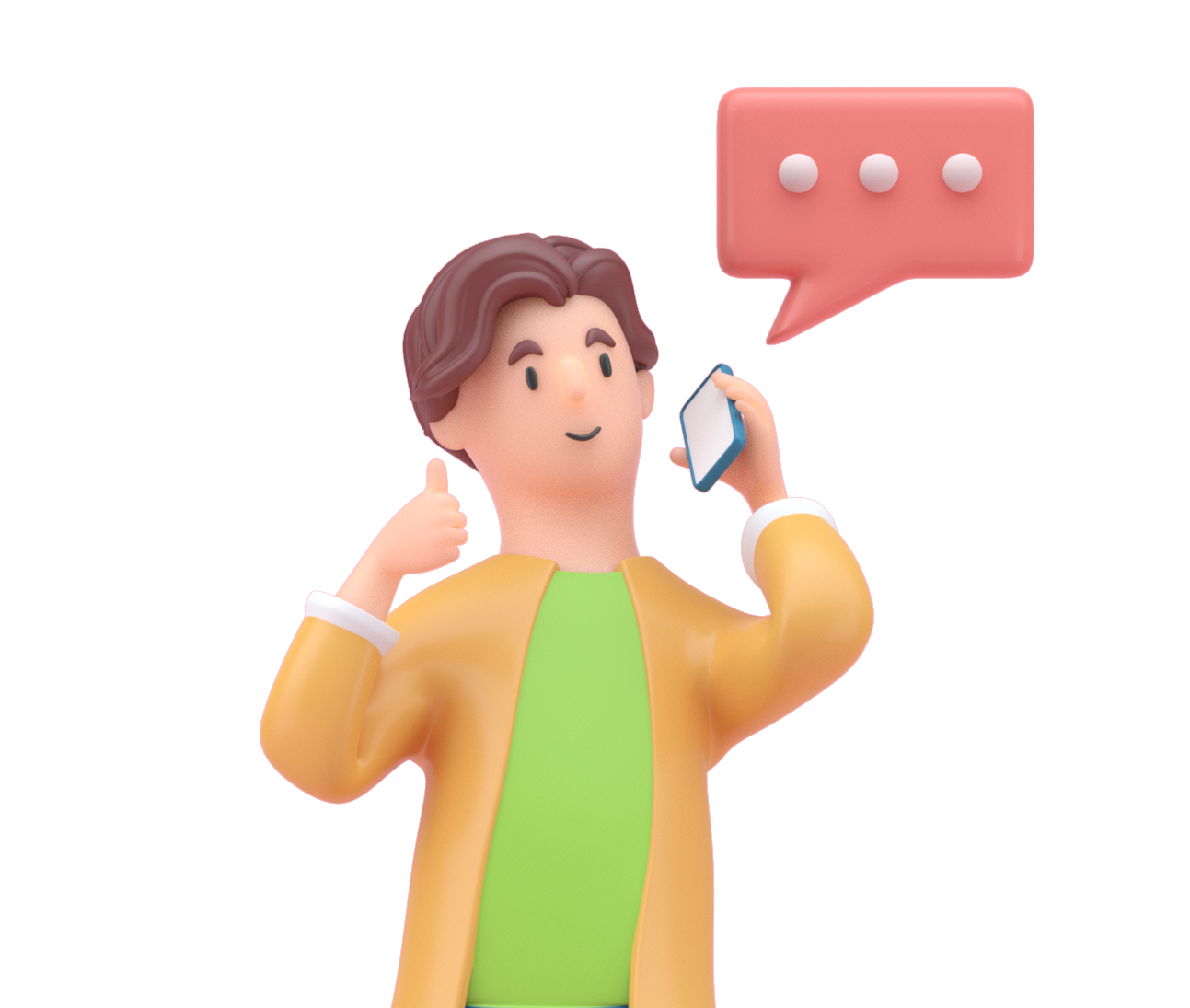 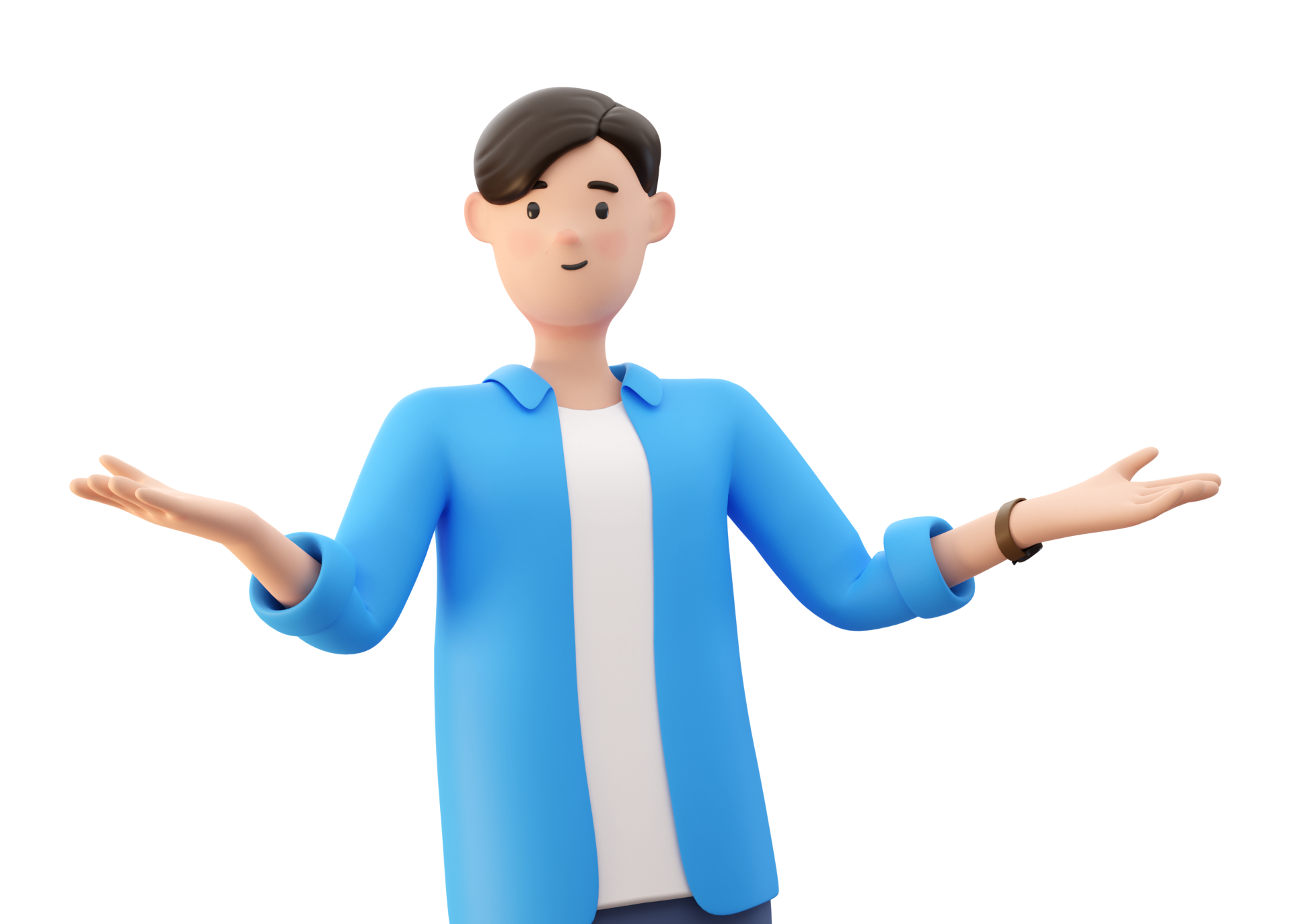 Vad jag säger
Vad jag gör
Vad jag tänker
7
6
5
4
3
2
1
en lösning från struktiv.se